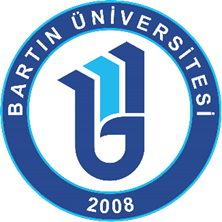 Bartın Üniversitesi
Erasmus Koordinatörlüğü & Kariyer Merkezi  

Erasmus + ile  Kariyerine Yön Ver
16.02.2021 Zoom Meeting

Öğr. Gör. Ahmet YİRMİBEŞ
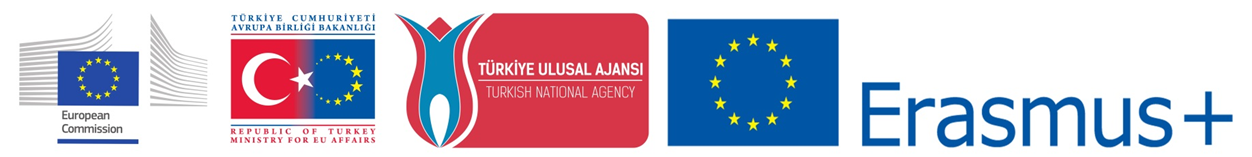 Kariyerim ve Erasmus
aaaaadd
Avrupa Konseyi Faaliyeti
Almanya
Lisansütü
2007-2012
2020-2021
2003
2005
2012
Lisans Mezuniyet
Bartın Üniversitesi
Avrupa Birliği
HBÖ –  İngiltere
Bugünkü adıyla Erasmus
Bartın Üniversitesi 
Öğrenci Değişim Programları
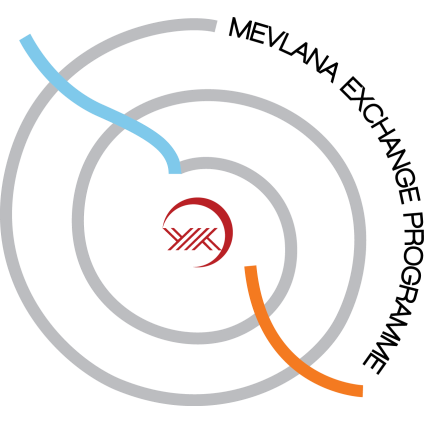 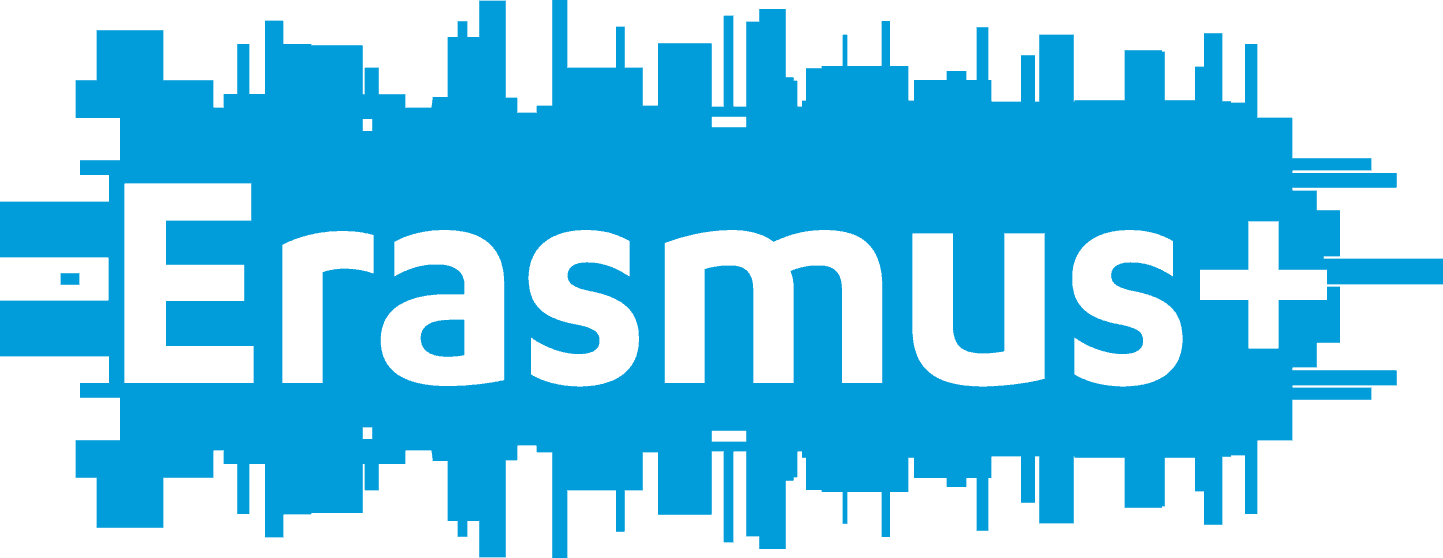 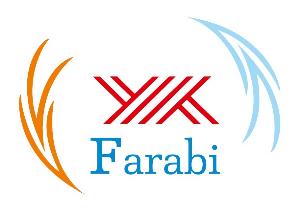 Erasmus +
Mevlana
Farabi
Uluslararası / Avrupa Birliği
Uluslararası/ YÖK
Ulusal / YÖK
Öğrenim ve Staj
Öğrenim
Öğrenim
Anlaşma
Anlaşma
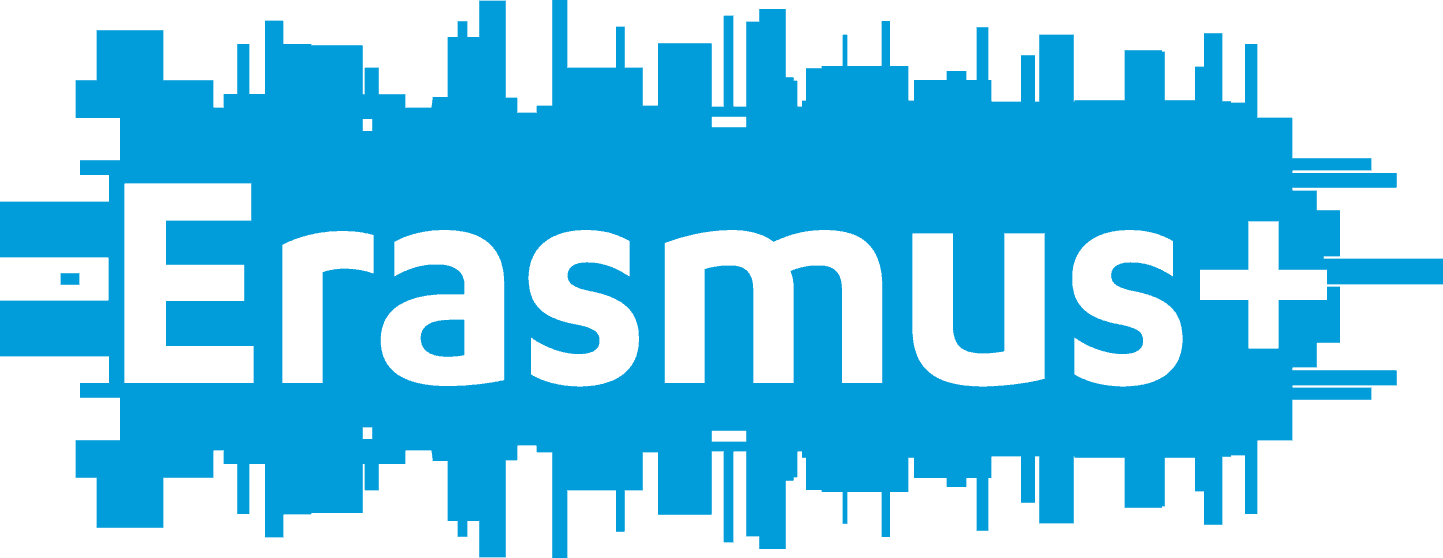 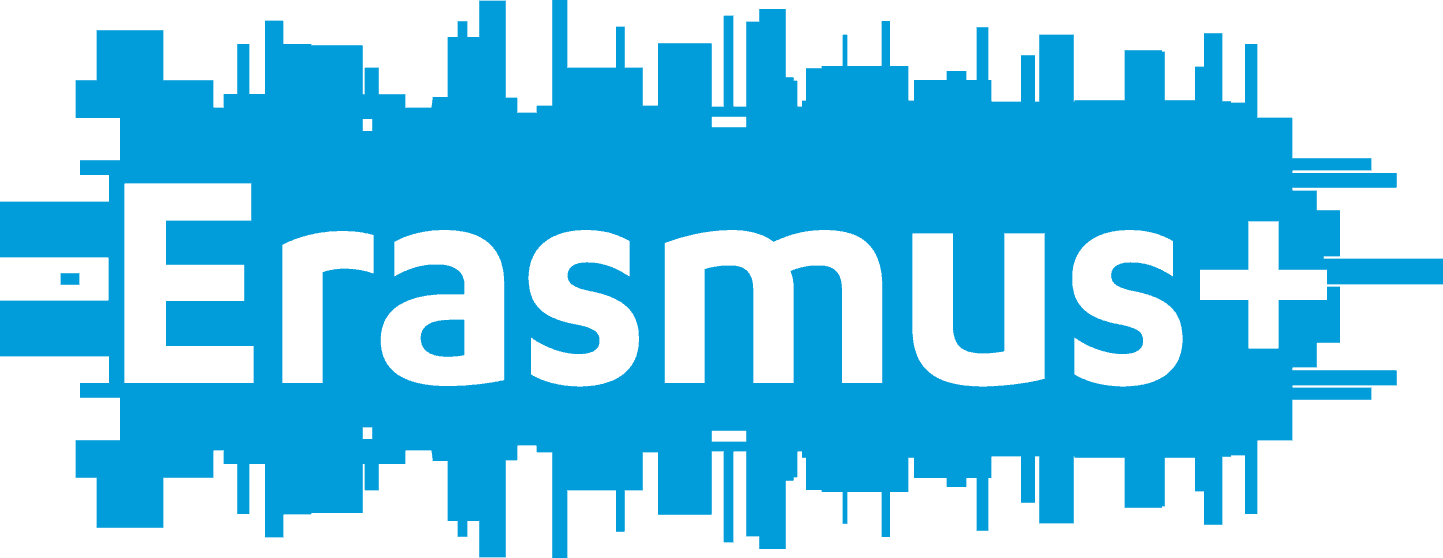 ERASMUS KA103 HAREKETLİLİK PROJELERİ

Yüksek Öğretim öğrencilerinin ve mezunlarının,  belli bir süre farklı ülke, kuruluşlar ve üniversitelerde deneyim kazanmasını teşvik eden Avrupa Birliği projesidir. 
(Erasmus+ Yükseköğretim)
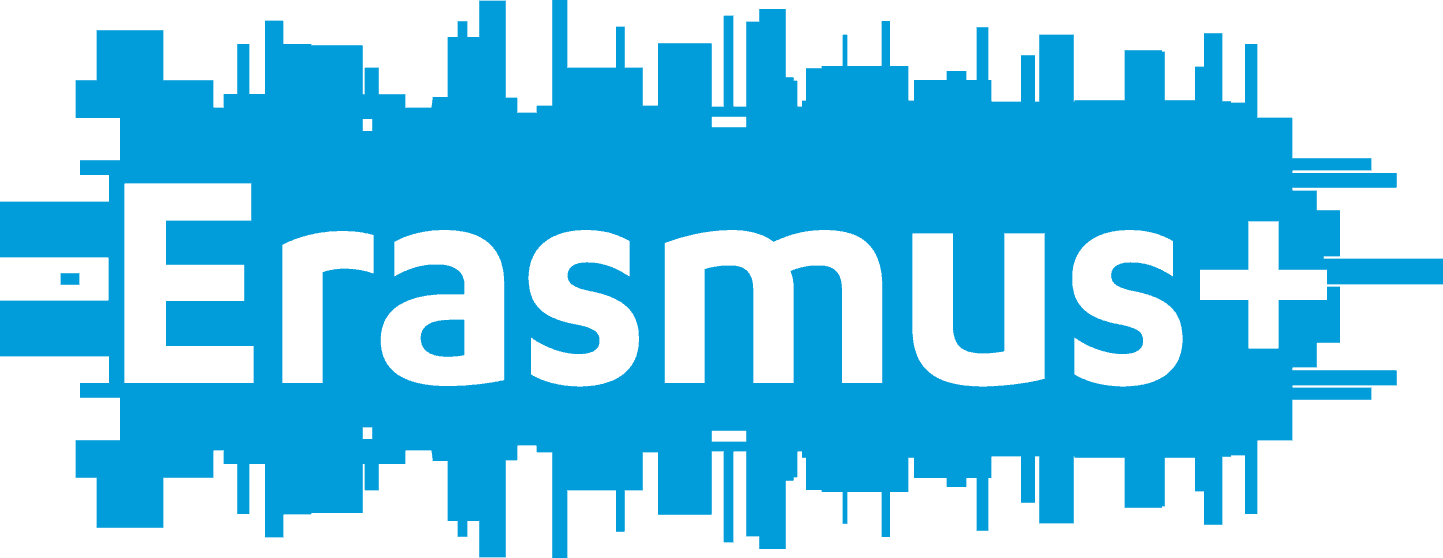 Erasmus+ Öğrenim Hareketlilikleri
    3 - 12 ay süre öğrenim; 
		- Bölümler arası anlaşma şartı
		- 2. sınıf ve sonrası hareketlilik (Başvuru için transkript oluşmalı)
		- Minimum 30 AKTS yükümlülüğü
		- Derslerin tam tanınması



16-24 aylık projeler ve 80-90 bin Avro Bütçe ile (40-50 öğrenci gönderimi)
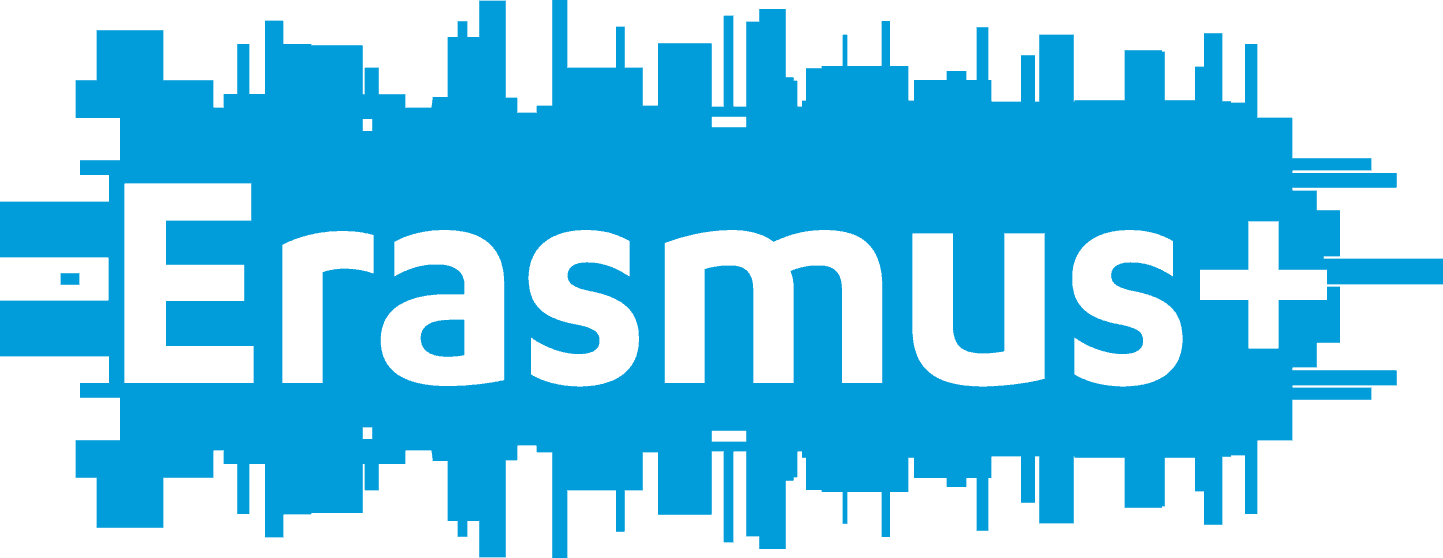 HİBE TUTARI
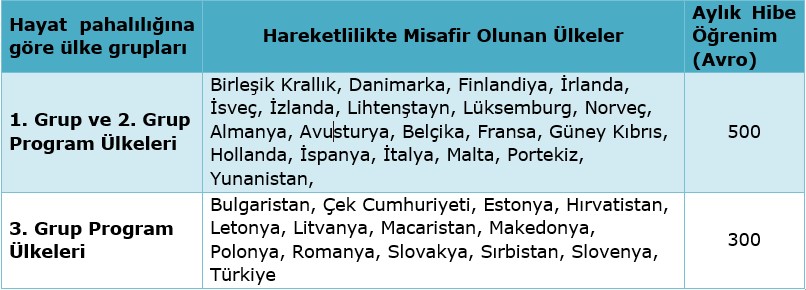 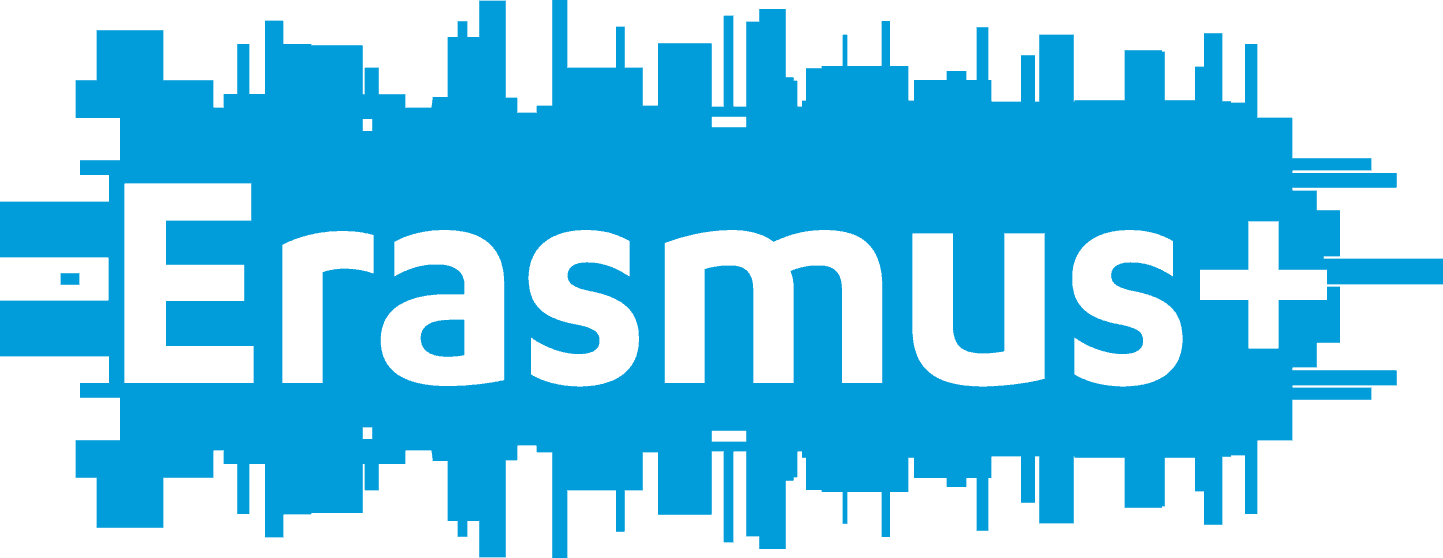 Staj Hareketliliği
    
	2 - 12 ay süre staj;
	- Anlaşma şartı aranmaz
	- İlgili alanda faaliyet gösteren bir işletme
	- Mezunlar da 12 aya kadar yararlanabilir (mezunlar başvurularını öğrenci iken 	yapmış olmalıdırlar)
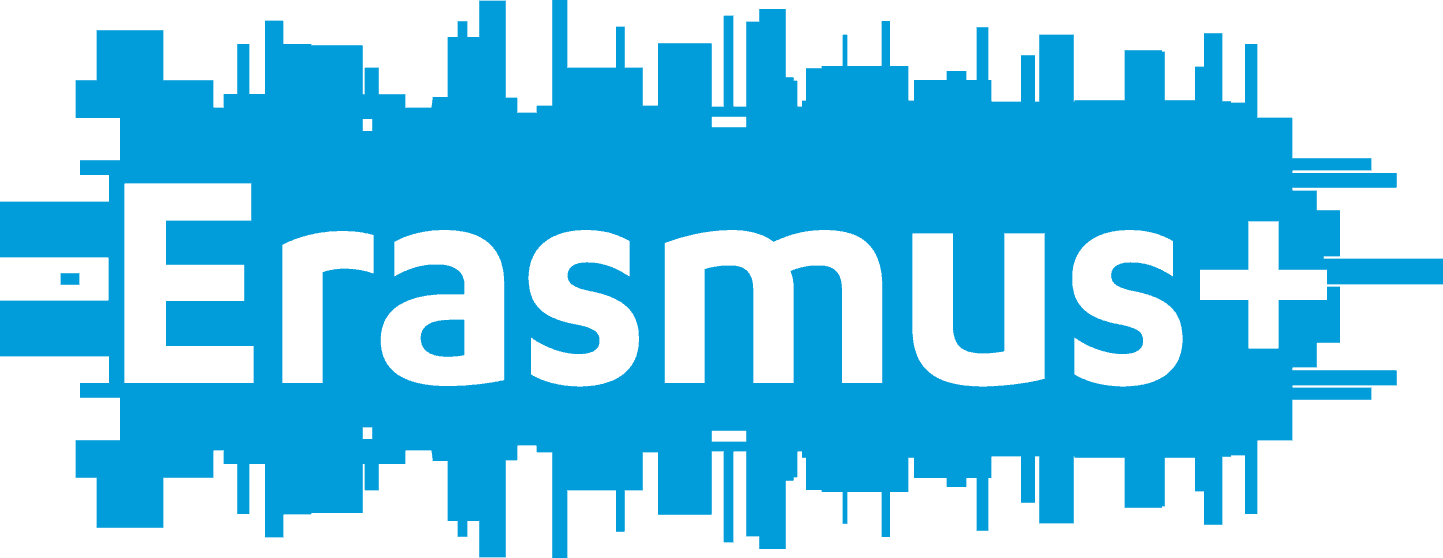 Yükseköğretim kurumunda (üniversitemizde) kayıtlı öğrencinin yurtdışındaki bir işletmede/kurumda veya organizasyonda mesleki eğitim alma ve/veya çalışma deneyimi kazanma sürecidir. 
Avrupa Birliği Program ülkelerinde yapılması şartı ile staj hareketliliği faaliyetinde bulunacak öğrencinin, öğrencisi olduğu mesleki eğitim alanında uygulamalı iş deneyimi elde etmesi beklenir. Öğrencinin staj/uygulama yapacağı sektör, bölümü ile ilgili olmalıdır. Öğrenci bu hareketlilikten, bölümü gereği zorunlu staj faaliyeti için yararlanacağı gibi, zorunlu olmayan stajlar için de yararlanabilmektedir.
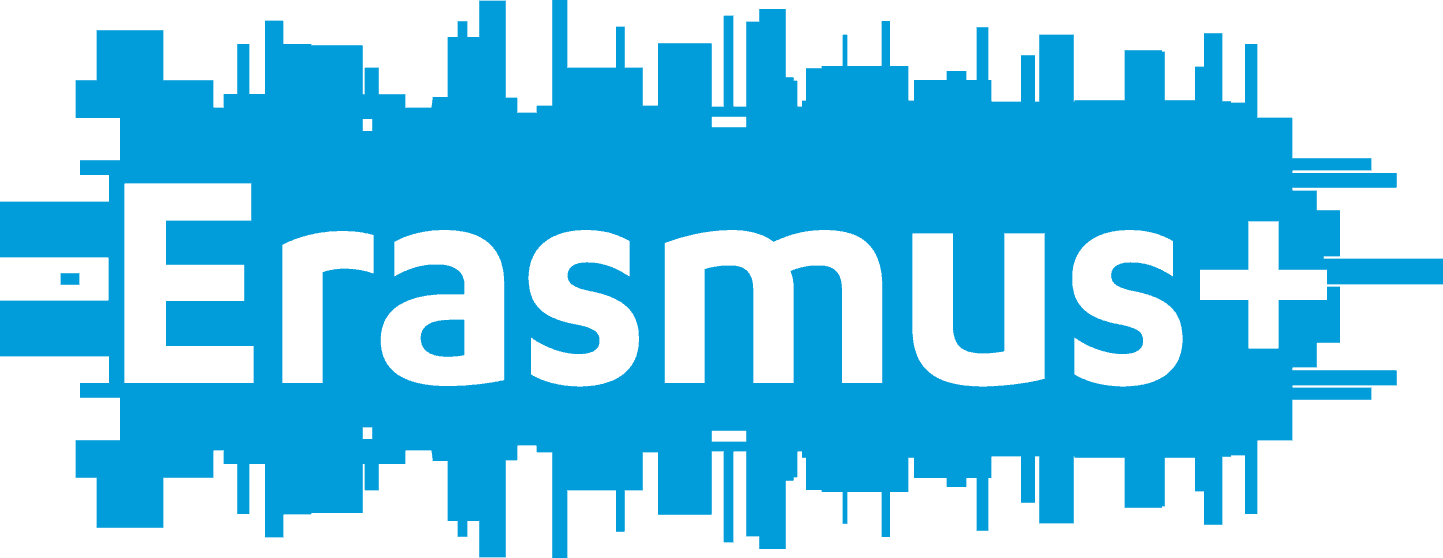 Öğrenci, staj yapacağı kurumda en az 2 ay (60 gün) tam mesai günü şeklinde çalışma gerçekleştirmesi gerekir. Bu süre 12 aydan da fazla olamaz. Mücbir* bir sebep olmadığı müddetçe 2 ayın altında kalan ve 12 ayı aşan faaliyetler geçersiz sayılacaktır.
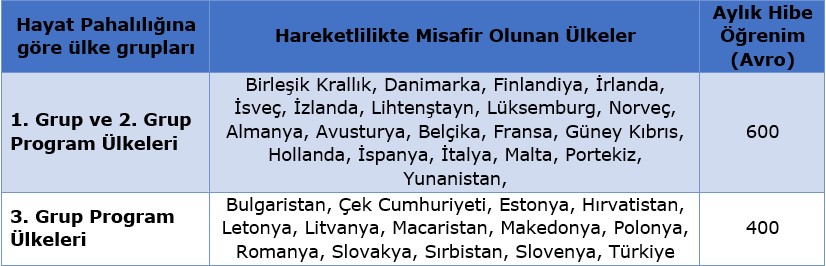 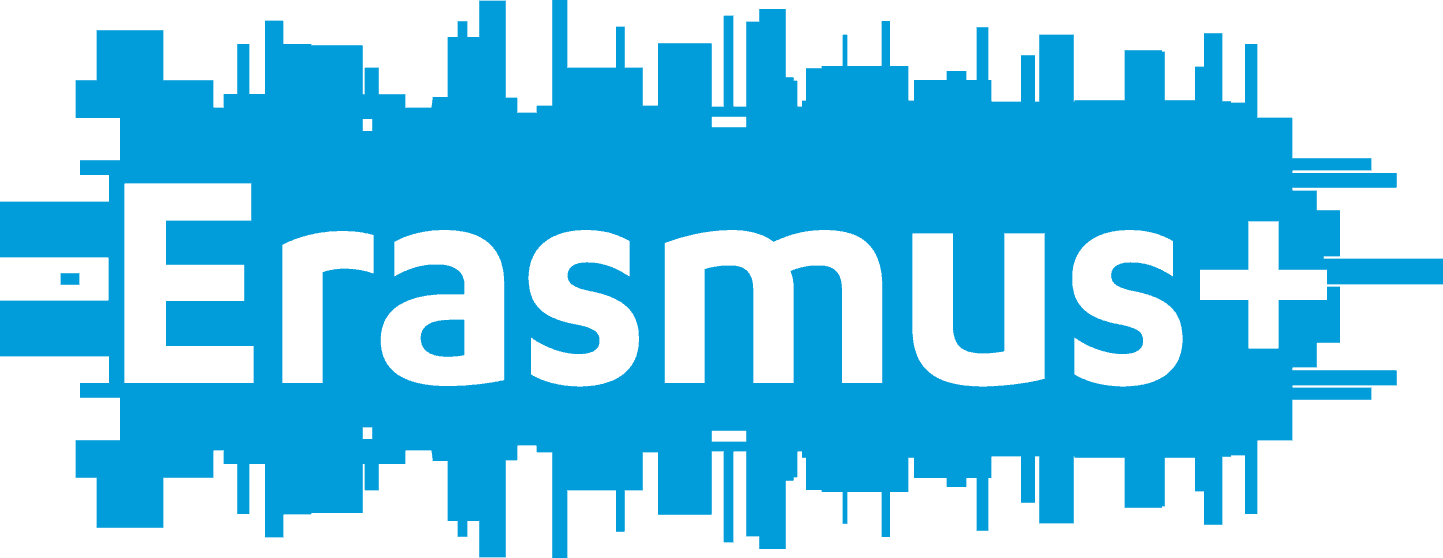 Üniversitemizin yürüttüğü KA103 Hareketlilik projelerinin yanı sıra 
Konsorsiyum ortaklıkları yoluyla hareketlilik imkanları artırılmaktadır!
KONSORSİYUM 1 
Kastamonu Üniversitesi-Çankırı Karatekin Üniversitesi-KATSO
KONSORSİYUM 2
K-GEM – Osmangazi Üniversitesi – Uludağ Üniversitesi - …
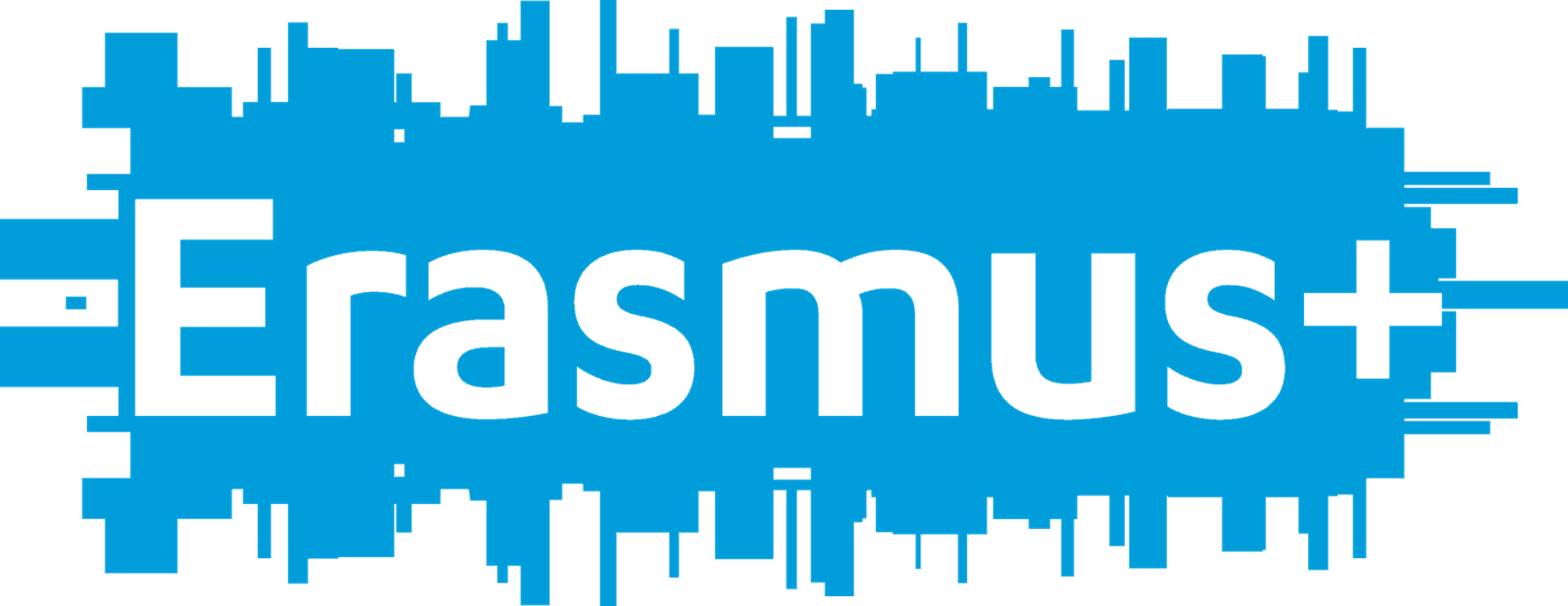 Öğrenim ve Staj Hareketlilikleri 
Başvuru Koşulları
01
04
02
05
Staj Yeri
Öğrencilik Durumu
Ders Yükü
Not Ortalaması
Yabancı Dil
Öğrenim İçin- Bölüm Anlaşması
Öğrenci bulur. Erasmus Ofisi teknik olarak destekler.
Örgün eğitim. Aktif.
En az 30 AKTS
Ön Lisans-Lisans 2.20 / Lisansüstü 2.50.
Üniversitemiz tarafından yapılan sınavdan minimum 50 almış olmak
Öğrenim Hareketliliği İçin Bölümünüzün Anlaşması Olmalı.
03
06
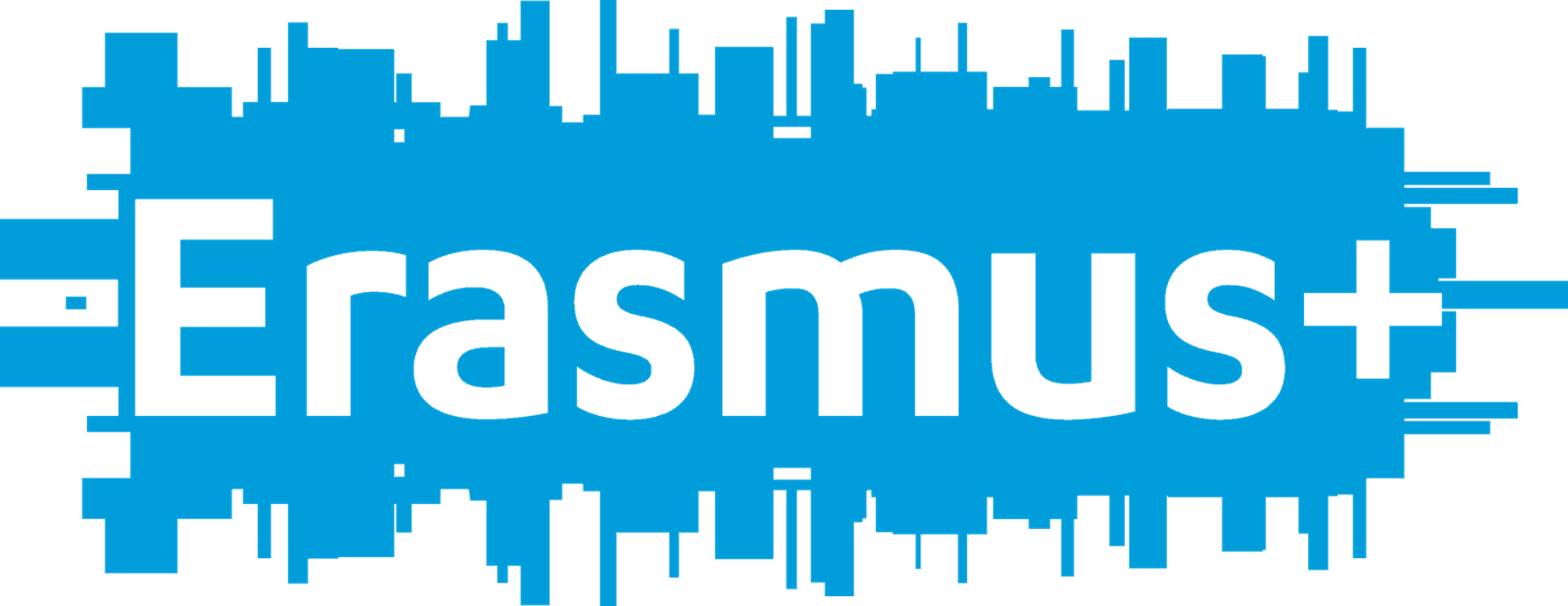 Öğrenim ve Staj Hareketlilikleri 
Başvuru Süreci
İlan Süreci
Web Sayfaları, Sosyal Medya Hesapları,  Afişler, Birim Koordinatörleri, Standlar, E-POSTA
Minimum 20 Günlük Başvuru Süresi
Başvuru Süreci
Başvurular duyuruda sunulan Başvuru Formunun ve gerekli belgelerin Erasmus Koordinatörlüğü’ne e-posta ile gönderilmesi yoluyla yapılır.
Başvurular için hiçbir sınırlandırma yoktur.
UBYS ÜZERİNDEN ONLINE BAŞVURU SİSTEMİ ŞU AN AKTİF DEĞİLDİR!
Seçim Süreci
1. Değerlendirme (Genel Not Ortalaması)
	– 2.20 Ön Lisans ve Lisans
	– 2.50 Yüksek Lisans ve Doktora
2. Değerlendirme (Yabancı Dil Sınavı)
	İngilizce Sınav (B1 Intermediate)   /     Yazılı %50    Sözlü %50
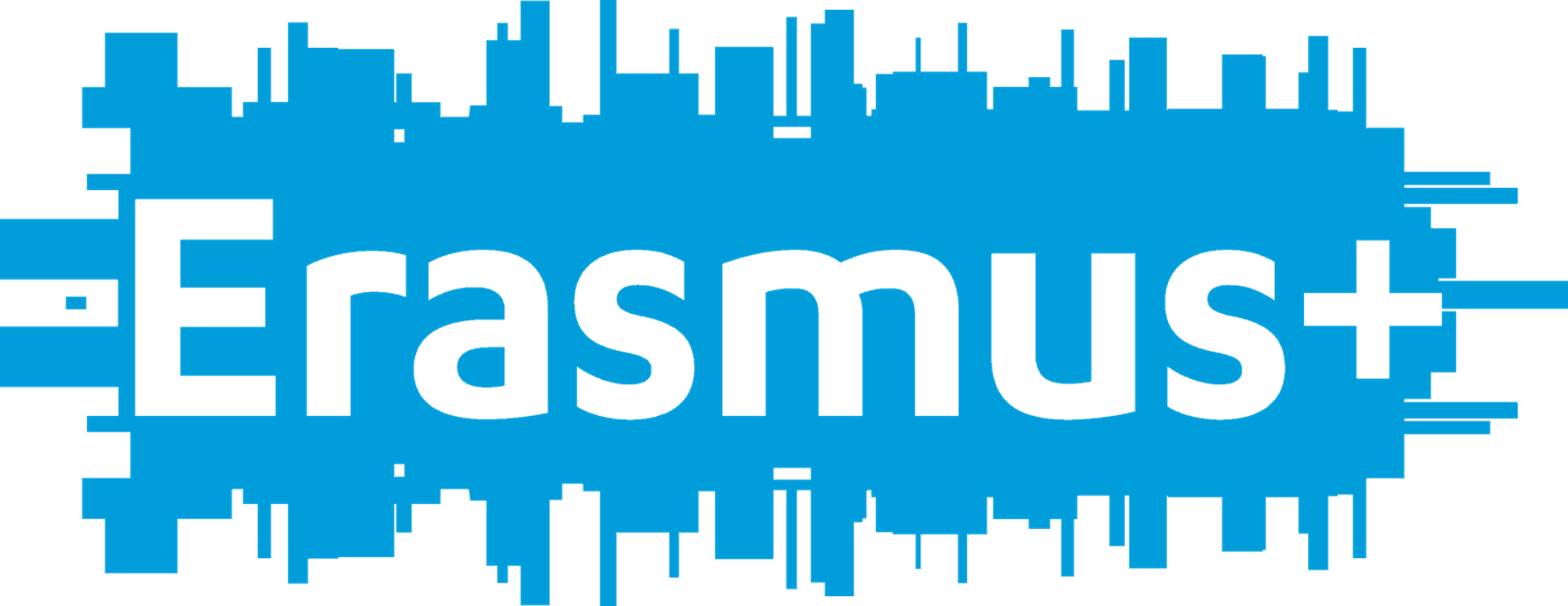 BAŞVURULARIN DEĞERLENDİRİLMESİ
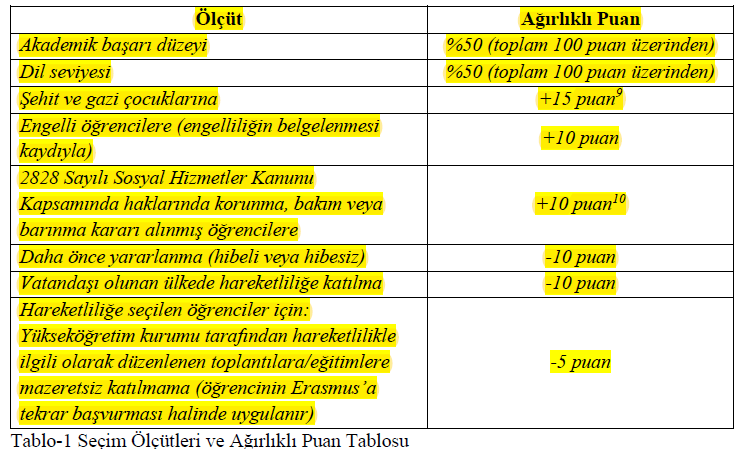 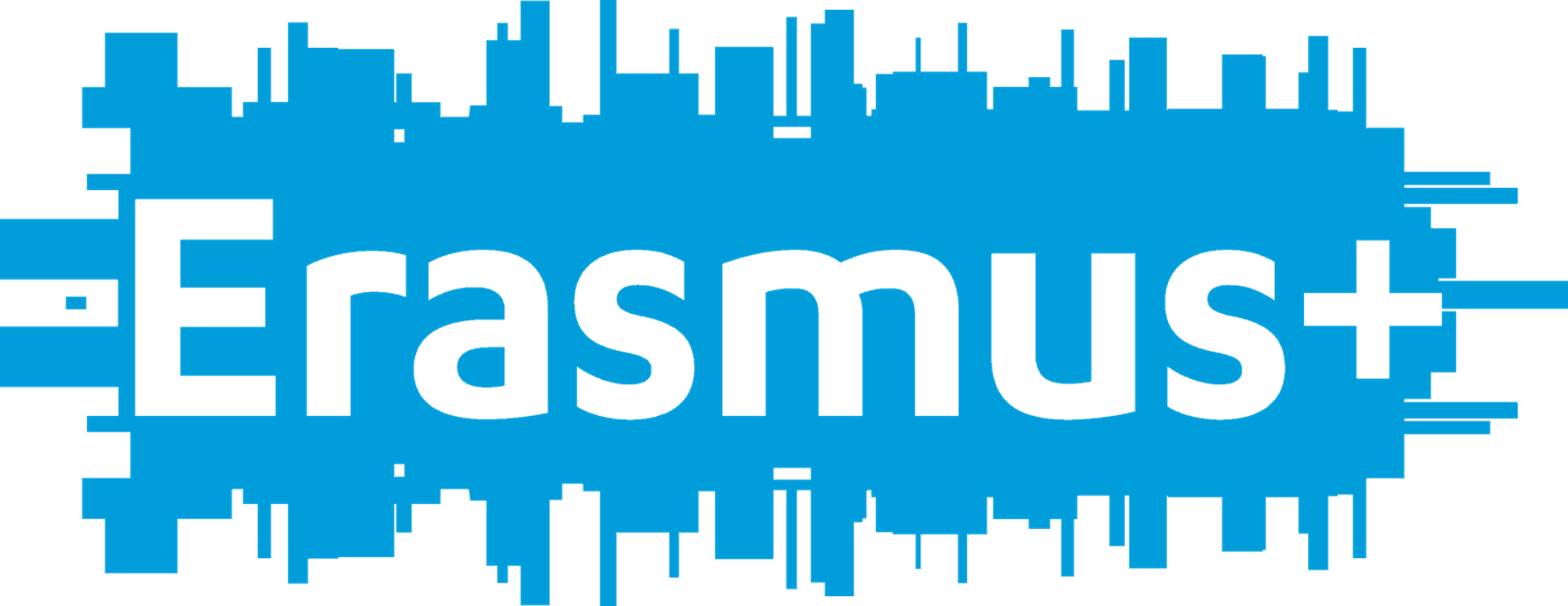 ESC - AVRUPA GÖNÜLLÜ HİZMETİ/AVRUPA DAYANIŞMA PROGRAMI NEDİR?

 17-30  Yaş arası gençlerin,
 2-12 ay süreyle (Kısa Dönem – Uzun Dönem)
 Avrupa’nın herhangi bir şehrinde belirli işlerde gönüllülük yaptığı,
 Yol, Yemek, Konaklama ve belli bir miktar cep harçlığının karşılandığı projelerdir.
 Kurumsal düzeyde katılım koşulları proje içeriğine göre ev sahibi yada gönderen kuruluş tarafından belirlenir (yabancı dil bilgisi, üniversite eğitimi, ortalama vs.)
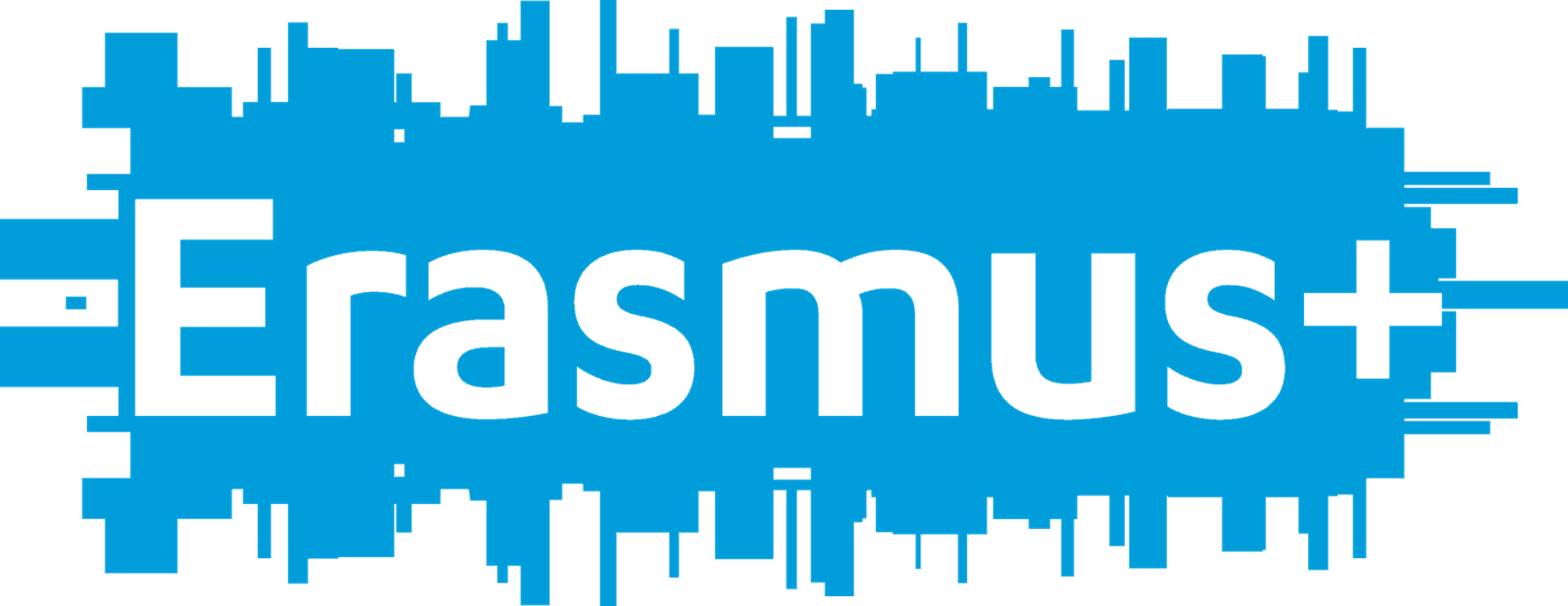 ESC – BARTIN ÜNİVERSİTESİ 

Merhaba Gönüllülük!  Projesi devam etmektedir. Portekiz ve Yunanistan’da gönüllülük faaliyetleri içermektedir. 2020 dönemi hareketlilikleri pandemi nedeniyle ertelenmiştir. 

Seçim ve Seçim SüreciÖn Değerlendirme:  %50Ön değerlendirmede en belirleyici faktör “Motivasyon Mektubunuz” bu sizin projeye olan hevesinizi gösteriyor.
Europass CV - Sivil Toplum, Gönüllülük Alanında ve Hayatınızda yapmış olduğunuz sosyal faaliyetler.
Daha önce yurtdışına çıkıp çıkmama durumunuz.
Başvuru Formunda sorulan sorulara verilen cevaplar.
Başvuru şartlarının ve belgelerin uygunluğu ve gösterilen özen.
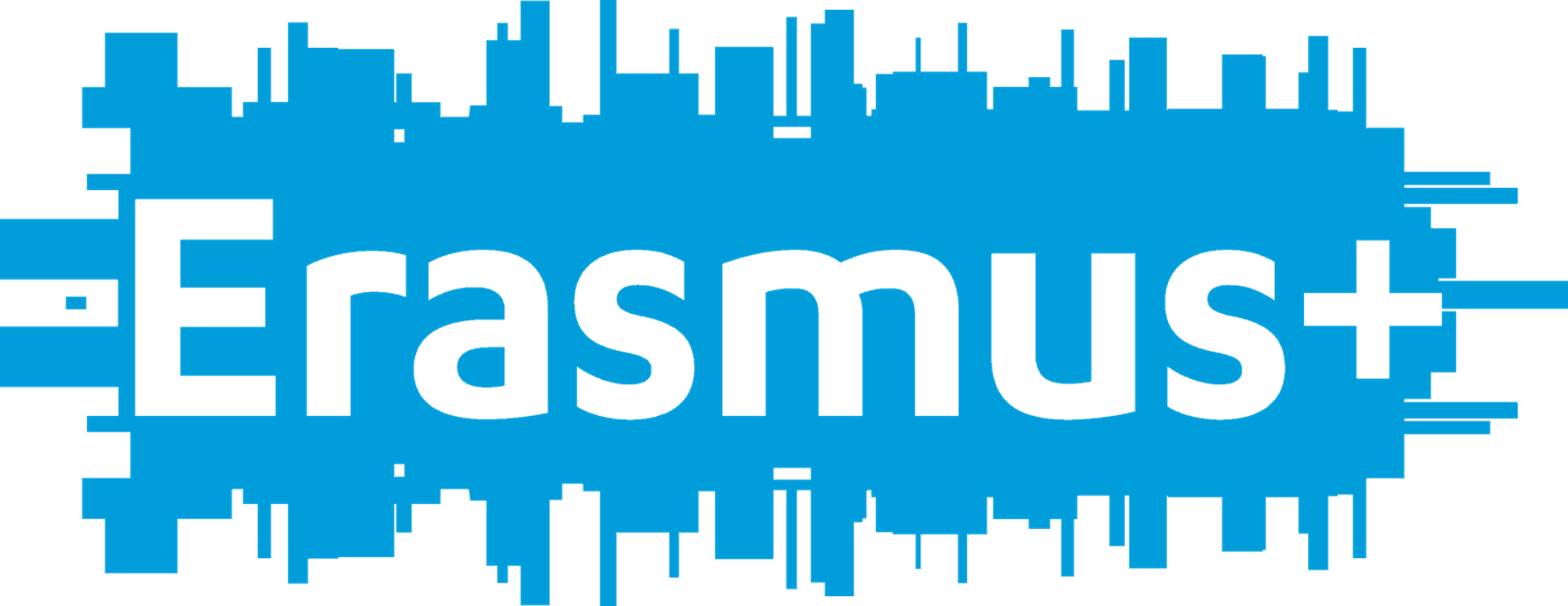 Mülakat:Türkçe mülakat %25 
Gönüllülük kavramına genel bakışınız.
Programa ve programın amaçlarına yönelik bilgi düzeyiniz.
Bilgi Kitapçığını ne kadar dikkatli okuduğunuz.
Proje şartlarını kabul etmeniz ve proje tam süresinde tamamlayacağınıza dair vereceğiniz güven.

İngilizce mülakat %25İngilizce bilgisi ön koşul değildir. Fakat projenin sorunsuz ilerlemesi açısından başvuru yapacak adayların belli bir seviye İngilizce yeterliliği olması beklenmektedir.
Online mülakatta adayların kendilerini İngilizce ifade etme yeterliliği ölçülmektedir.
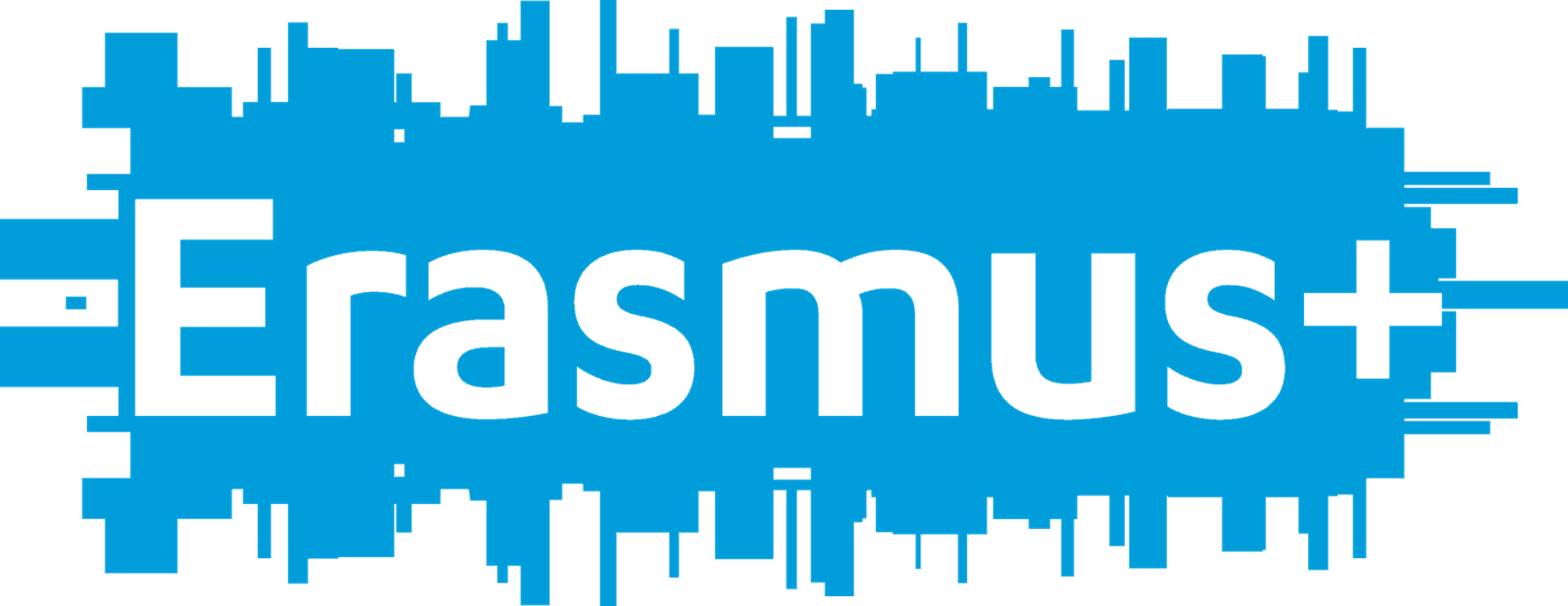 PANDEMİ SÜRECİ VE ERASMUS

Fiziksel , Online ve Hibrit Hareketlilikler 
Fiziksel hareketliliklerde hibe ödenir
Online hareketliliklerde hibe ödenmez, dersler tanınır
Hibrit hareketliliklerde yalnızca fiziksel hareketlilik dönemi için hibe ödenir, dersler tanınır.

ESC Projelerinde vize sorunları olabilir!!!
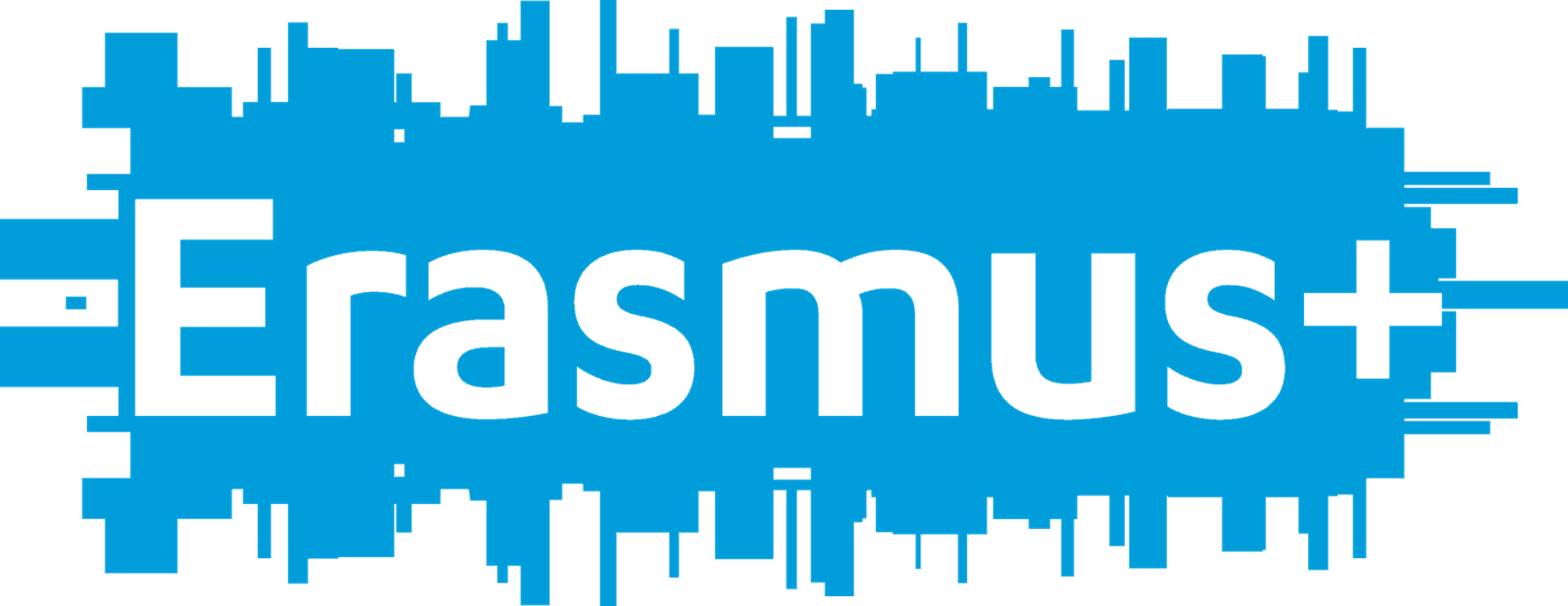 NEDEN ERASMUS???
Yeni kültürler ve yeni eğitim anlayışı

Tek başınıza seyahat etme becerisi ve özgüven

Gittiğiniz ülkenin iş hayatı ve ekonomisi

Farkındalık ve problem çözme yeteneği

Yeni iş becerileri 

Transkriptinizde ve Diploma Eki’nde orijinal dersler ve stajlar

12 farklı dilde online dil desteği: 
- Online Dil Değerlendirmesi (Hareketlilik Öncesi ve Sonrası)
- Online Dil Kursları
2021-2022 Öğrenim (Güz)
 ve 
Staj Hareketlilik İlanı
Başvuru Tarihleri:

16.02.2021 – 7. 03. 2021

BAŞVURULAR BUGÜN BAŞLADI !!!

https://erasmus.bartin.edu.tr/ 

Detaylı bilgi için ilanlarımızı inceleyebilirsiniz. 

Sorularınız için:
ulik@bartin.edu.tr ;

Başvuru  için:
international@personel.bartin.edu.tr